Digital Training ToolSkaitmeninė Mokymo Priemonė
https://smp2014ma.ugdome.lt/Mokomieji-objektai-11-12-klas%C4%97ms.aspx
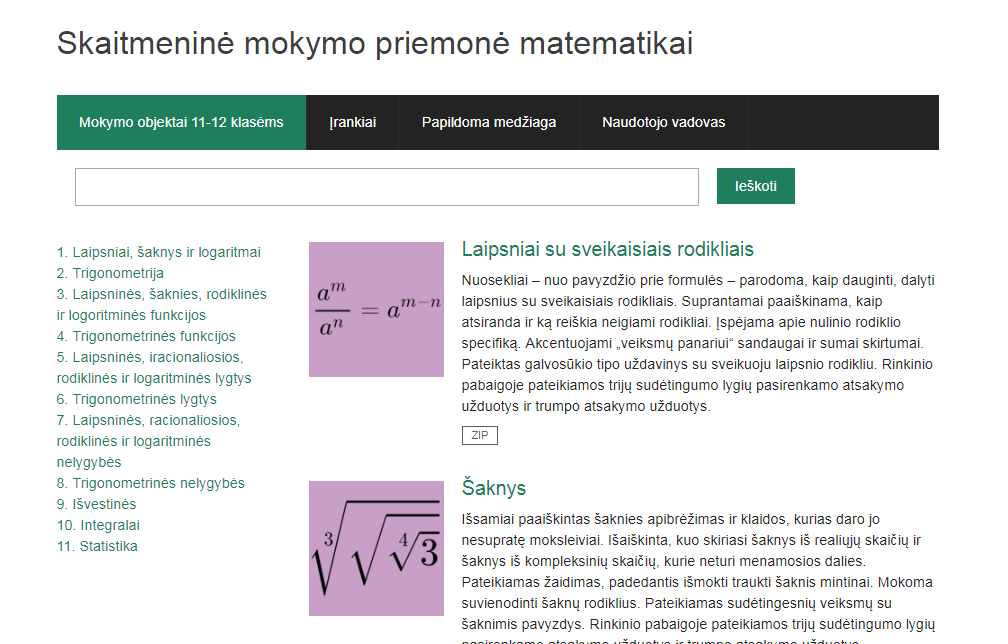 Different topics
Degrees, roots and logarithms
Trigonometry
Gradual, root, index and                                 logistic functions
Trigonometric functions
Gradual, irrational, index                                      and logarithmic equations, etc.
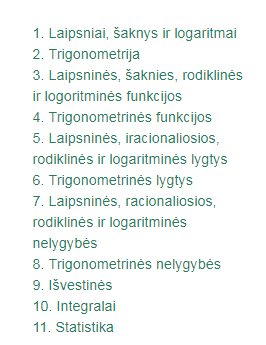 Trigonometry
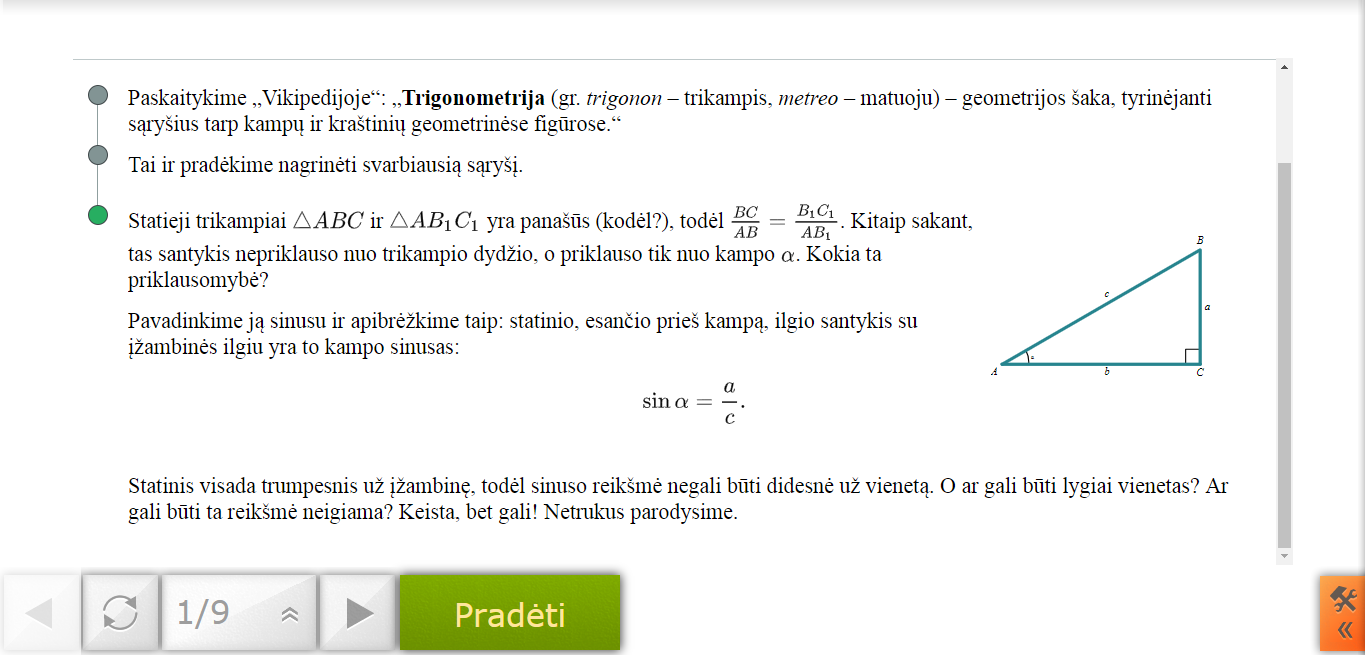 Trigonometry
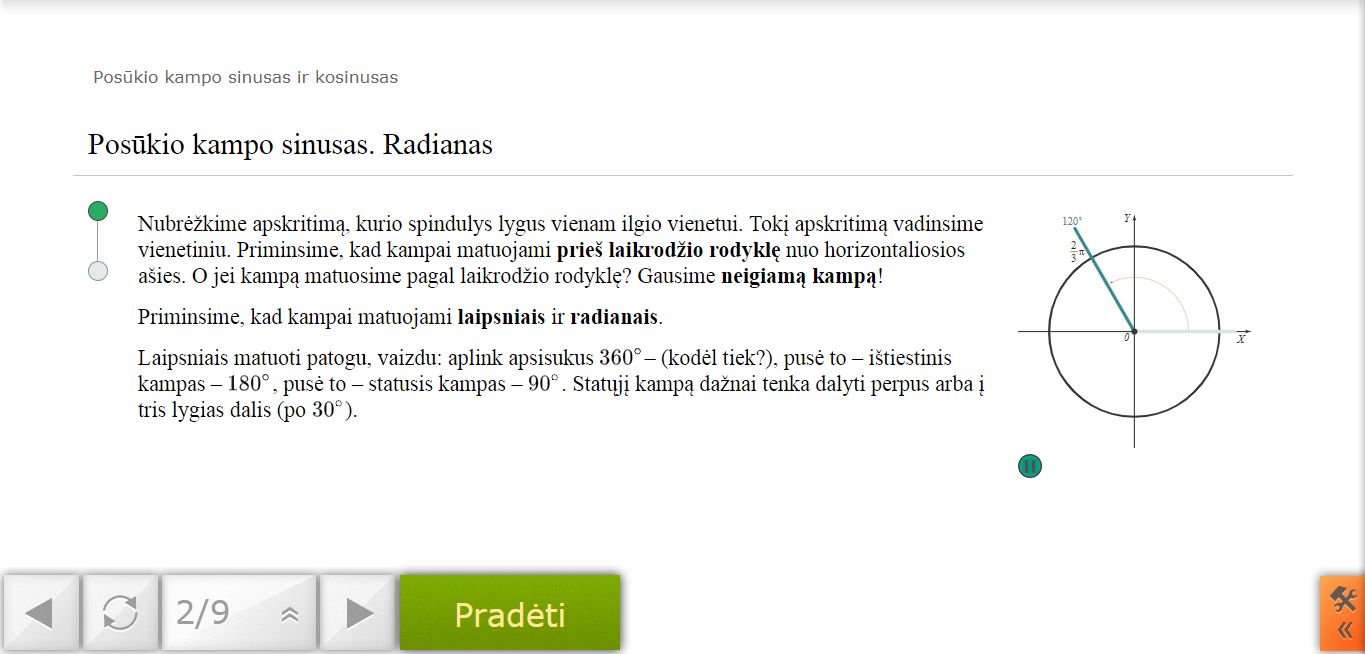 Trigonometry
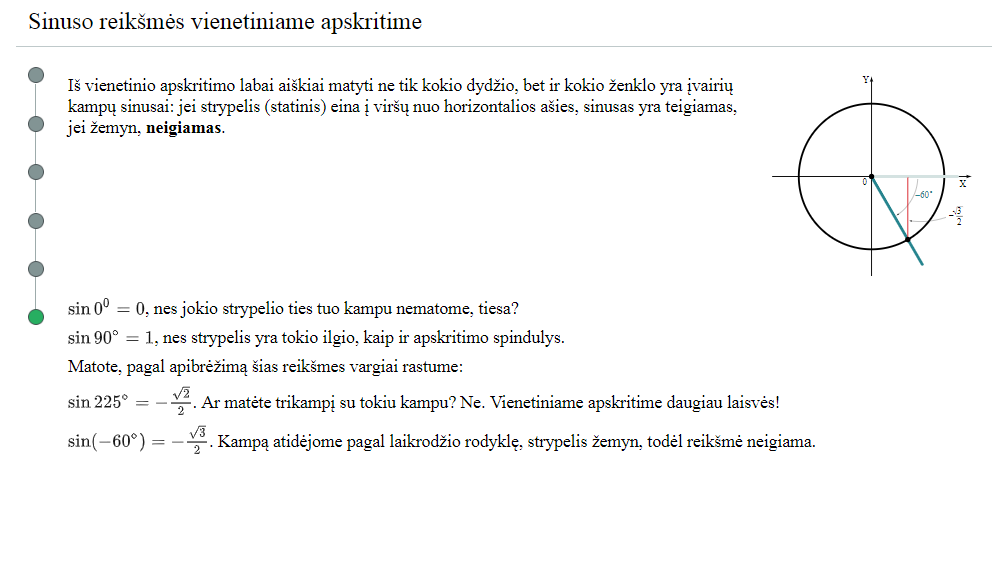 Video lessons
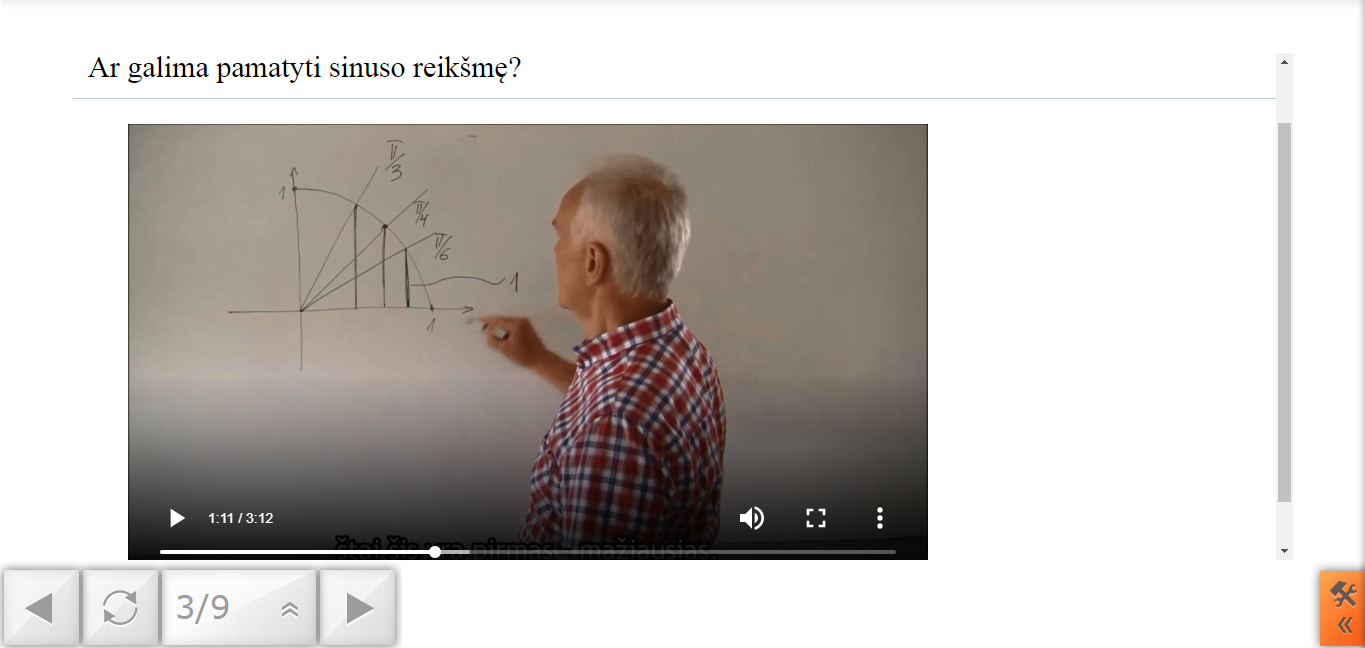 Tests
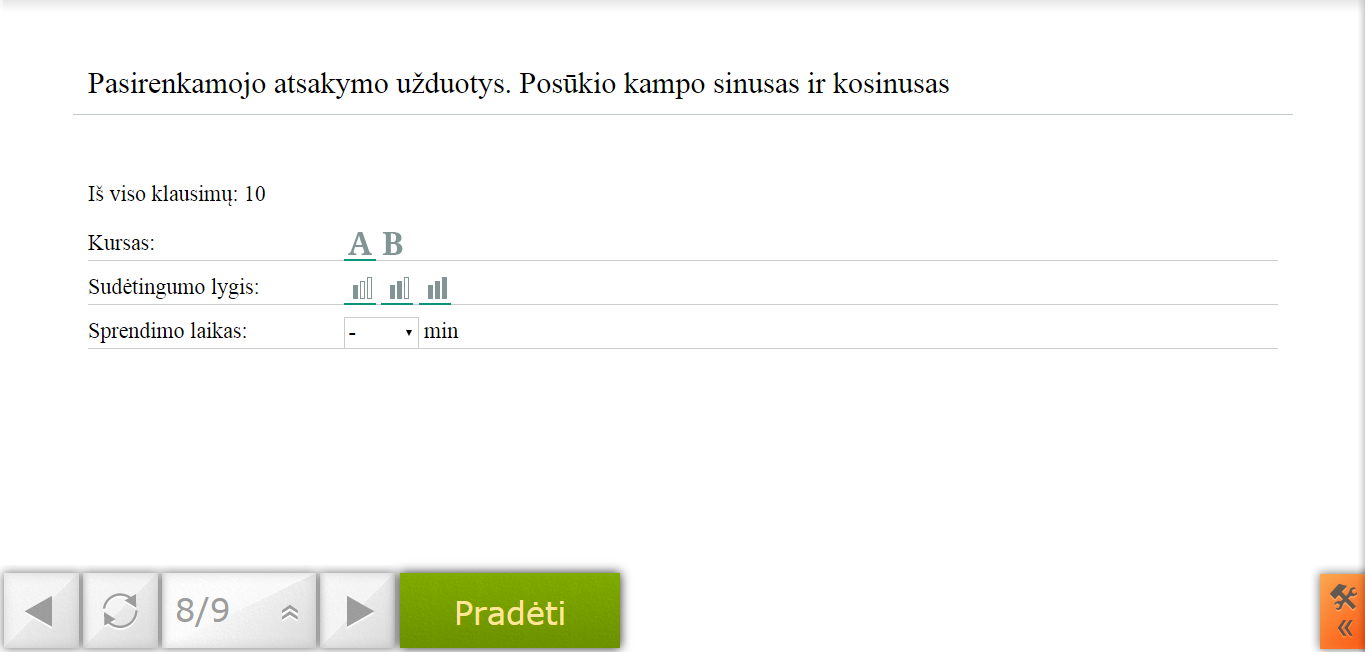 Tests
2 courses „A“ and „B“, what in Lithuanian means „Higher“ and „General“ and in 3 different difficulty levels.
Solving time
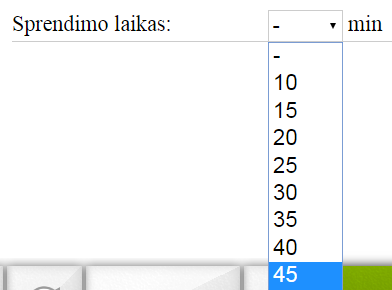 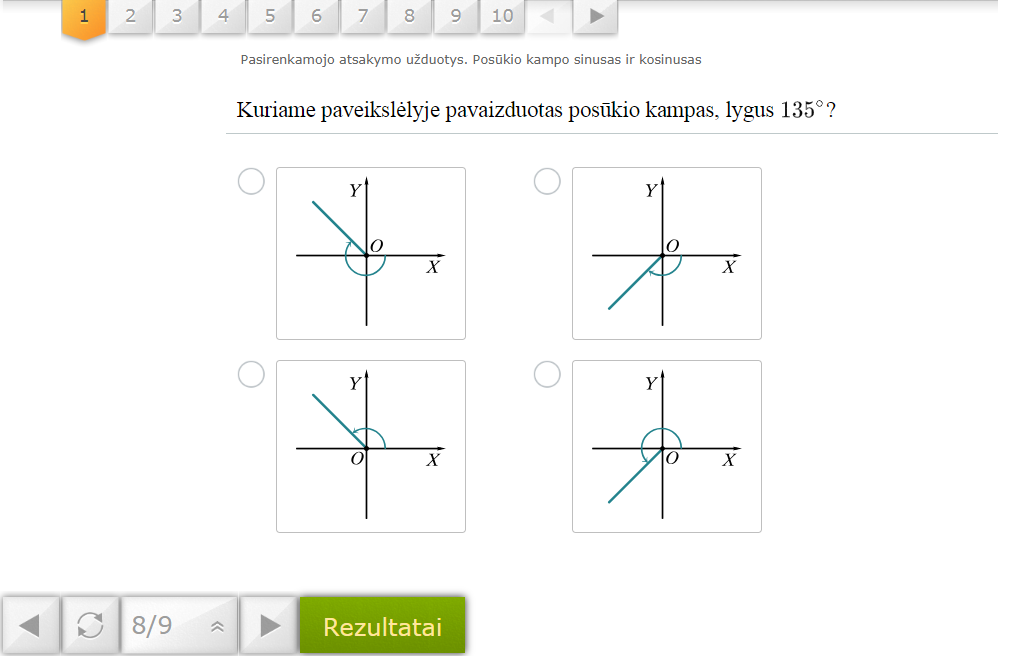 Tests
When you finish solving tests you get your statistics and opportunity to check where you did mistakes and once again repeat all theory and retry test.
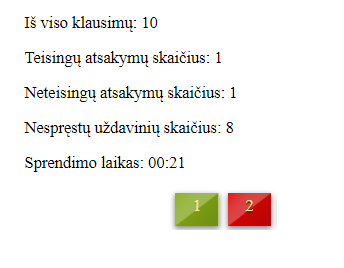 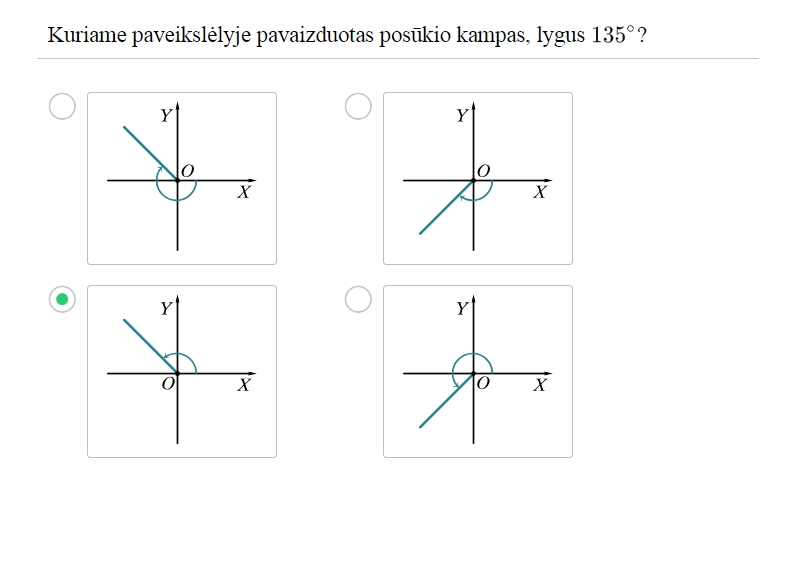 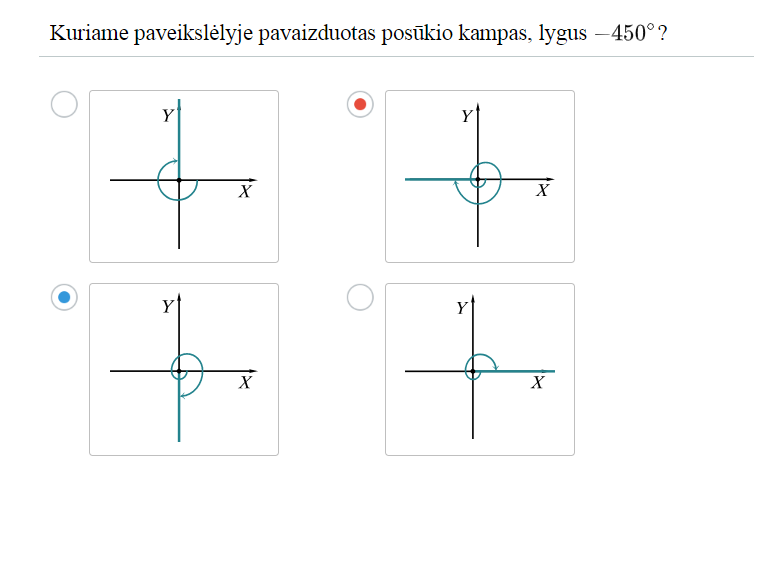 Digital Training Tool
This digital training tool is very helpful for all of us when we don‘t understand some themes in mathematics or we would like to deepen our knowledge.